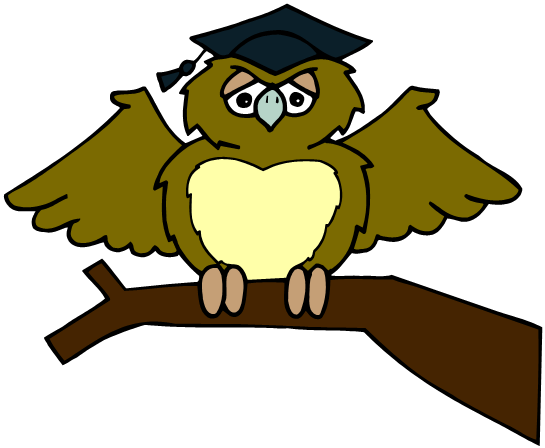 ZÁKLADNÍ ŠKOLA OLOMOUCpříspěvková organizaceMOZARTOVA 48, 779 00 OLOMOUCtel.: 585 427 142, 775 116 442; fax: 585 422 713 email: kundrum@centrum.cz; www.zs-mozartova.cz
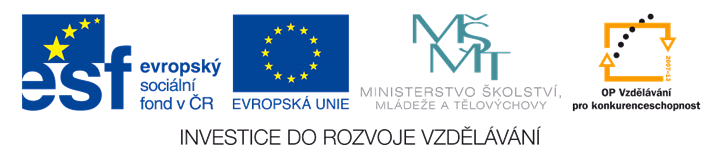 Projekt: ŠKOLA RADOSTI, ŠKOLA KVALITY 
Registrační číslo projektu: CZ.1.07/1.4.00/21.3688
EU PENÍZE ŠKOLÁM

Operační program Vzdělávání pro konkurenceschopnost
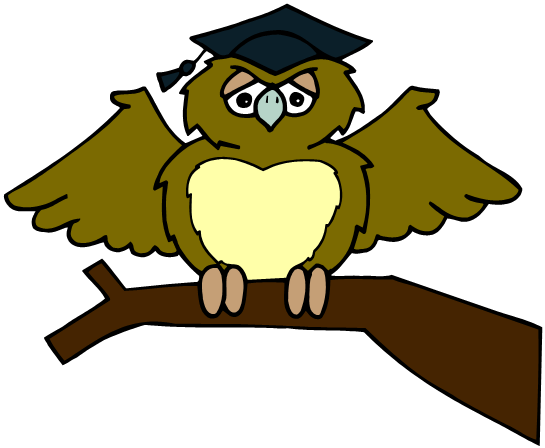 ZÁKLADNÍ ŠKOLA OLOMOUCpříspěvková organizaceMOZARTOVA 48, 779 00 OLOMOUCtel.: 585 427 142, 775 116 442; fax: 585 422 713 email: kundrum@centrum.cz; www.zs-mozartova.cz
Mocnina s přirozeným mocnitelem
Pro každé přirozené číslo n je n-tá mocnina čísla a součin, ve kterém je n činitelů a.
a n= a ∙ a ∙…. ∙ a
a n
a n
n-tá mocnina čísla a
a základ
mocniny
mocnitel
(exponent)
n-tá mocnina  -  mocnina se nazývá podle počtu sobě rovných činitelů.
3 ∙ 3 ∙ 3 ∙ 3 ∙ 3 ∙ 3 ∙ 3 =
37
7 činitelů
(-8)6
6 činitelů
0,35
5 činitelů
(-0,6)4
4 činitelé
Mocnitel, exponent (určuje počet stejných činitelů v součinu)
Zapiš dané číslo jako součin mocnin prvočísel.
15 ∙ 10 =
150=
144=
252=
320=
9000=
225=
640=
Pravidla pro počítání s mocninami
Vypočítej:
18+100=118
162+384+ 81-320=
627-320=307
Jinak:
Součin mocnin se stejným základem
10 krát
37·33=
3·3·3·3·3·3·3
·3·3·3 =
37+3=
310
7 krát
3 krát
Součin mocnin se stejným základem 
am∙an=am+n			a – libovolné číslo
				m, n – přirozenná čísla
Mocniny se stejným základem násobíme tak, že jejich základ umocníme součtem mocnitelů
Součin mocnin se stejným základem
8 krát
45·43=
4·4·4·4·4
·4·4·4 =
45+3=
48
5 krát
3 krát
(-1)6+5=(-1)11
(-1)6·(-1)5=
56·53=
56+3=59
(0,5)8+5=(0,5)13
24·22=
54+2=56
(0,5)8·(0,5)5=
712+6=718
102·107=
102+7=109
712·76=
513
56+3+4=
45·42=
45+2=46
56·53·54=
Součin mocnin se stejným základem
56·58·54=
518
(-7)21
(-7)2∙(-7) 2∙(-7) 5∙(-7) 12=
321
32·315·34=
(-5)13
(-5)2∙(-5)8∙(-5)3=
87
84·81·82=
112
16·13·13=
(-2)5∙(-2)2∙(-2)3∙(-2)7∙(-2)9=
(-2)26
Podíl mocnin se stejným základem
3 krát
7 krát
3·3·3·3·3·3·3
33
=37-4=
37:34=
3·3·3·3
4 krát
Podíl mocnin se stejným základem 
am:an=am-n			a ≠ 0
				m, n – přirozenná čísla, m > n
Mocniny se stejným (nenulovým) základem dělíme tak, že jejich základ umocníme rozdílem mocnitelů.
Podíl mocnin se stejným základem
2 krát
6 krát
4·4·4·4·4·4
42
=46-4=
46:44=
4·4·4·4
4 krát
(-1)25-9=(-1)16
(-1)25:(-1)9=
56:53=
56-3=53
(0,5)8-5=(0,5)3
85:82=
55-2=53
(0,5)8:(0,5)5=
722-6=716
1012:108=
1012-8=104
722:76=
511:59=
511-9=52
421:414=
421-14=47
Mocnina součinu
Mocnina součinu
(a ∙ b) n=a n ∙ b n 
	
a, b – libovolná čísla
n – přirozenné číslo
Součin umocníme, když umocníme každého činitele.
Mocnina podílu
Mocnina podílu
Mocnina mocniny
Mocnina s přirozeným mocnitelem
Vypočítej:
Mocnina s přirozeným mocnitelem
Zapiš jako mocninu se základem 2:
Seznam použité literatury a pramenů:
ODVÁRKO, O., KADLEČEK, J. MATEMATIKA pro 8. ročník základní školy 1: Prometheus, 1998. ISBN 978-80-7196-148-2. s. 38-47


Použité zdroje: